Quiz Review
The 2 types of properties of matter are:
_________ properties do not change the identity of the substance
Density is how much ________ is contained in a certain ________
Which weighs more, 1 cup of cotton or 1 cup of steel?
What has a higher density, a bottle of water or a bottle of air?
physical
chemical
Physical
matter
volume
Quiz Review
Which has a higher density, gasoline or water?
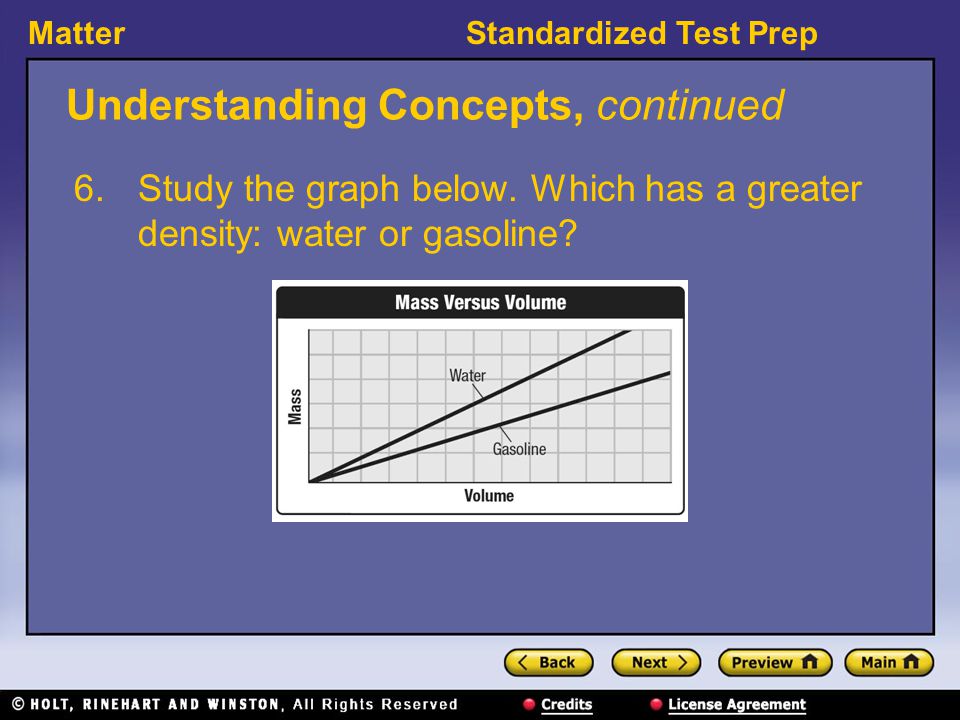